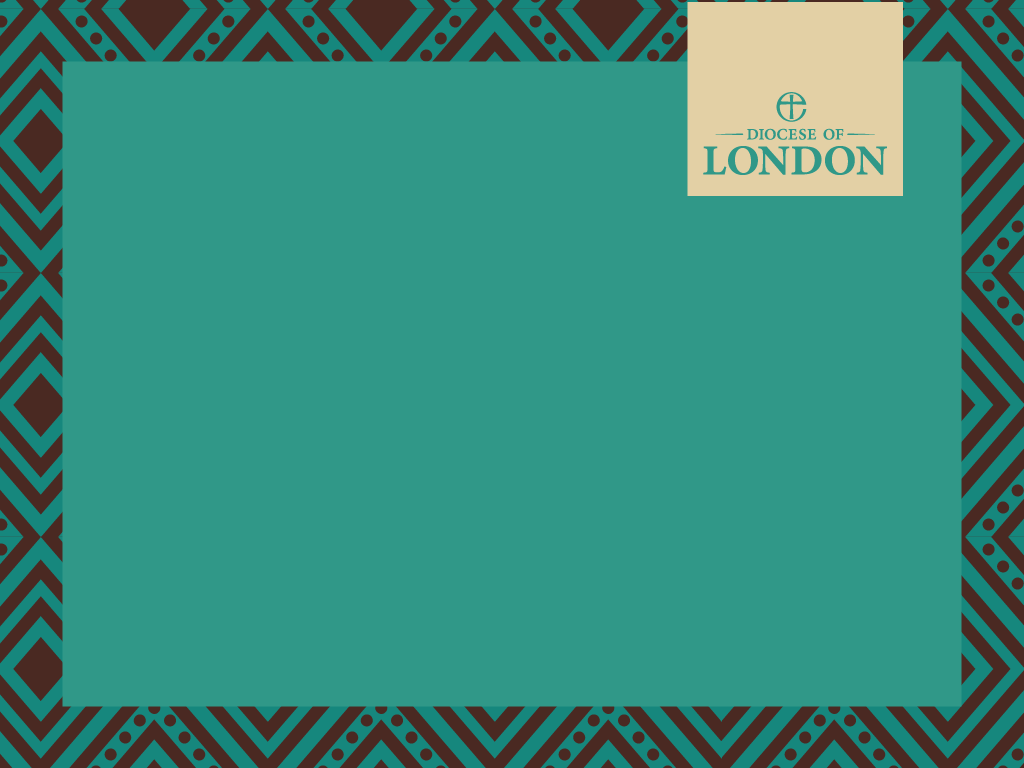 Lent Appeal 2017
On behalf of ALMA 
and our Diocesan Partners 
in Angola and Mozambique

The Diocese of Angola
[Speaker Notes: Lent Appeal 2017
On behalf of ALMA London and our Diocesan Partners in Angola and Mozambique]
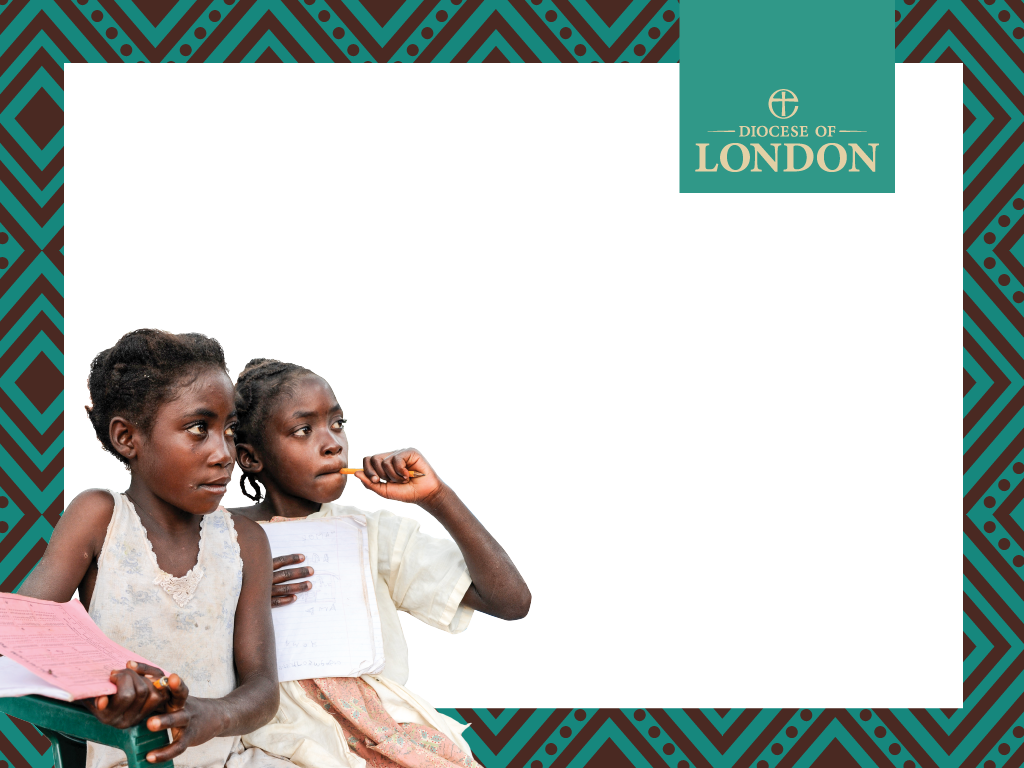 Sowing Seeds for Tomorrow
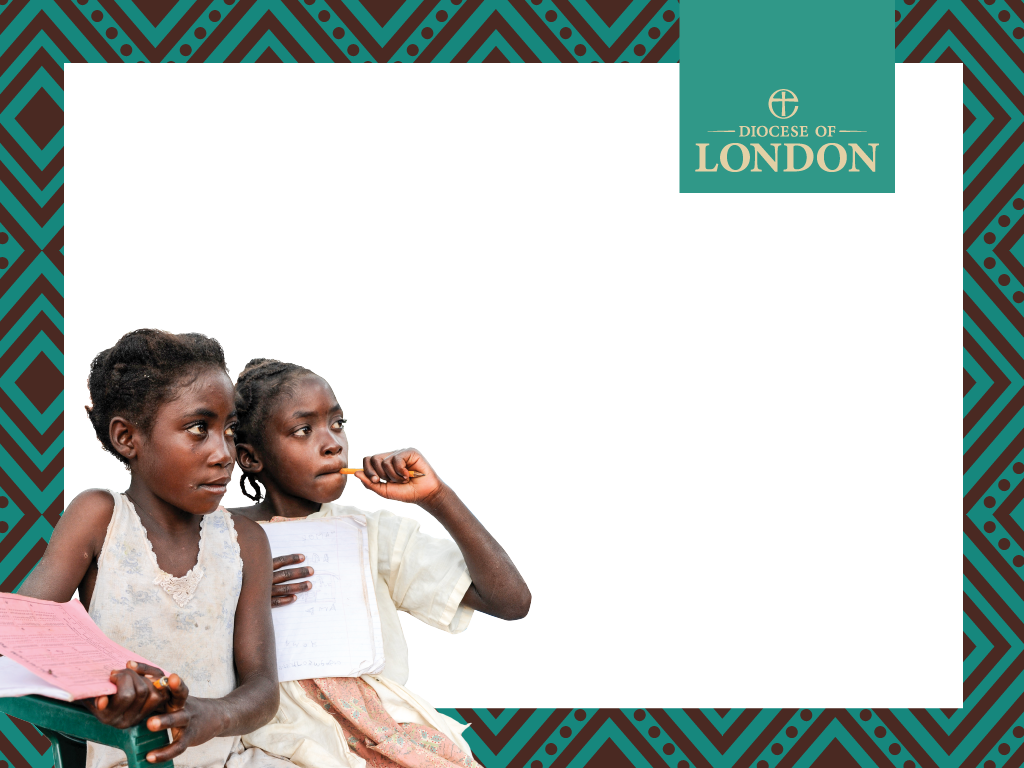 The Diocese of Angola
has a massive need to provide more school places
[Speaker Notes: The Diocese of Angola  has a massive need to provide more school places]
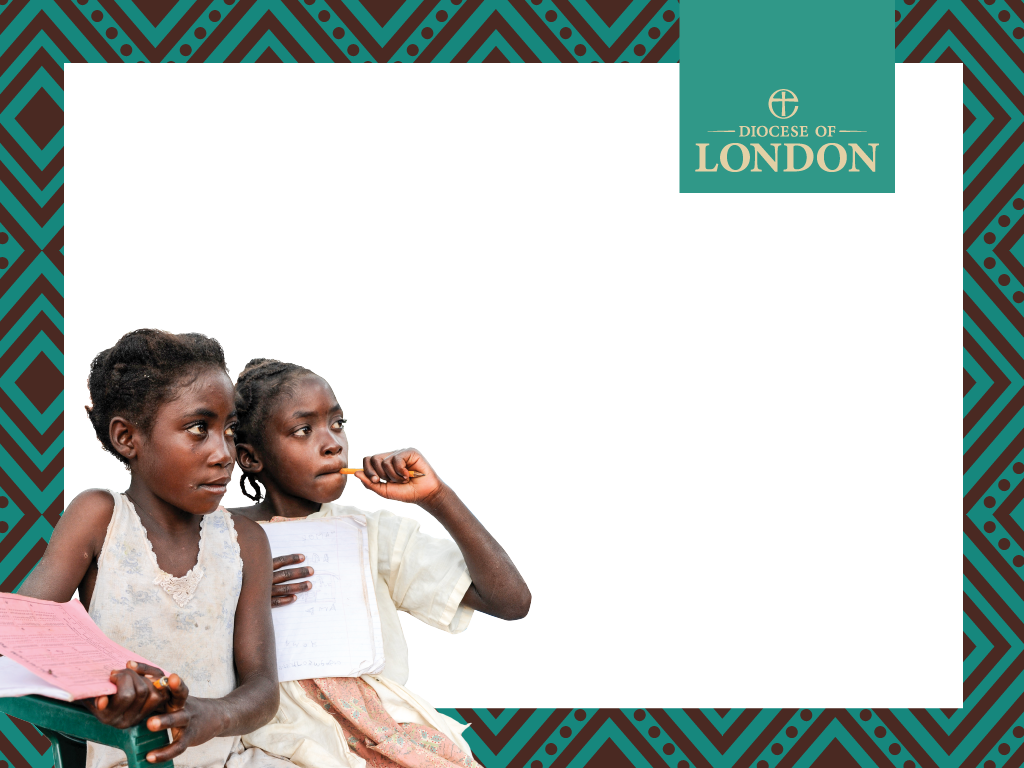 It is increasing the number of classrooms in schools:
to meet government requirements

to ensure a Christian presence

to offer more young people an education to
[Speaker Notes: The project is to double the size of church schools so they have eight classrooms instead of four. With hundreds of children waiting for a place at a school, this increase in size will not only meet new government requirements which in turn will ensure a continuing Christian presence, but offer even more young people the chance of an education.]
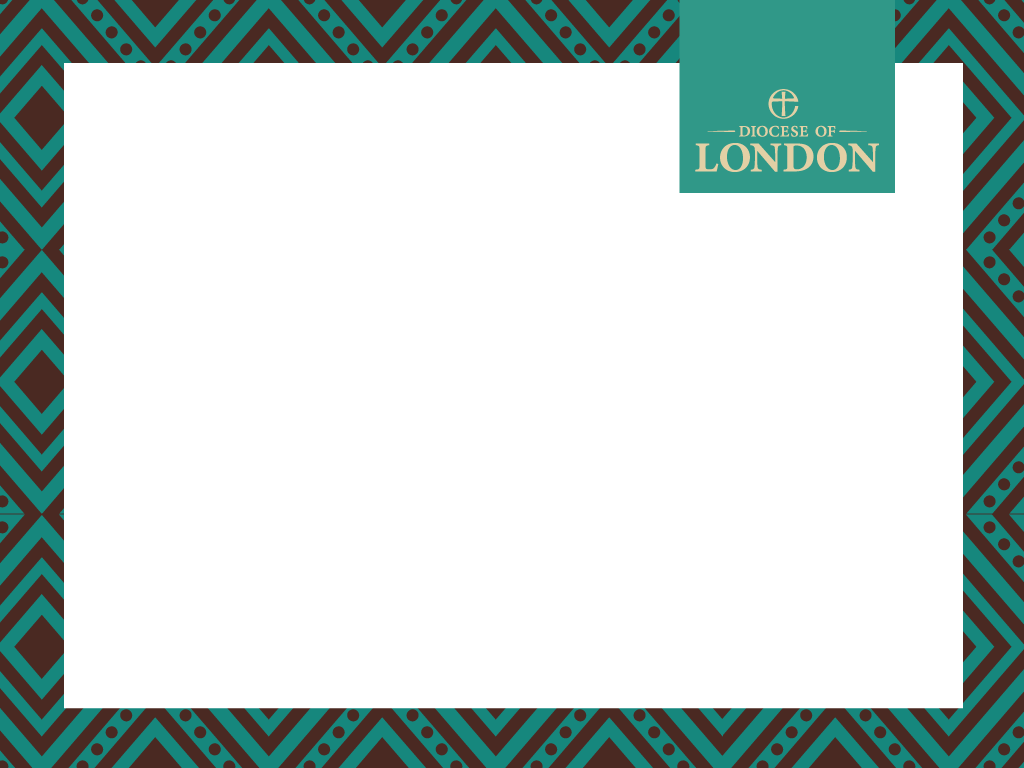 The Anglican Church in Angola
Has 12 schools attached to parish churches. 
 
most have been built with help from 
	ALMA and parish churches in London.

all the church schools are very popular; demand for places is extremely high.
[Speaker Notes: The Anglican Church in Angola
has twelve schools attached to parish churches. 
most have been built with help from ALMA and parish churches in London.
all the church schools are very popular
demand for places is extremely high.]
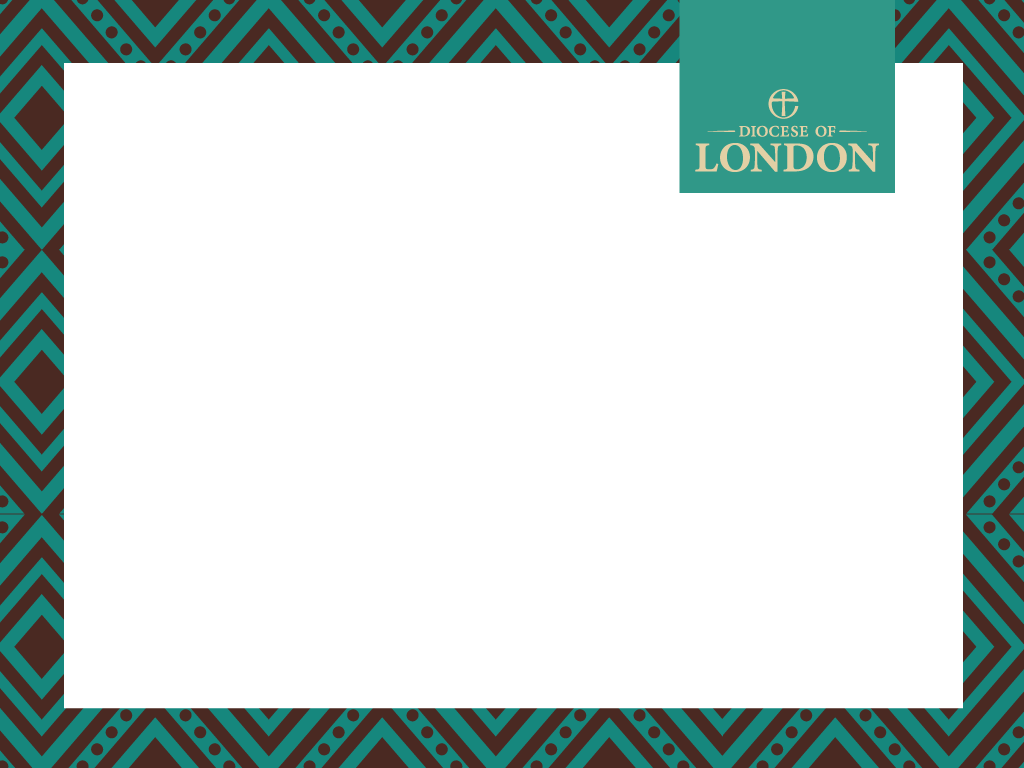 Angolan Church Schools
have two to three separate shifts a day.

educate several hundred children.

are now in urgent need of expansion and upgrading to provide more classrooms and better facilities.
[Speaker Notes: Angolan Church Schools
have two to three separate shifts a day,
educate several hundred children.
many now in urgent need of expansion and upgrading to provide more classrooms and better facilities.]
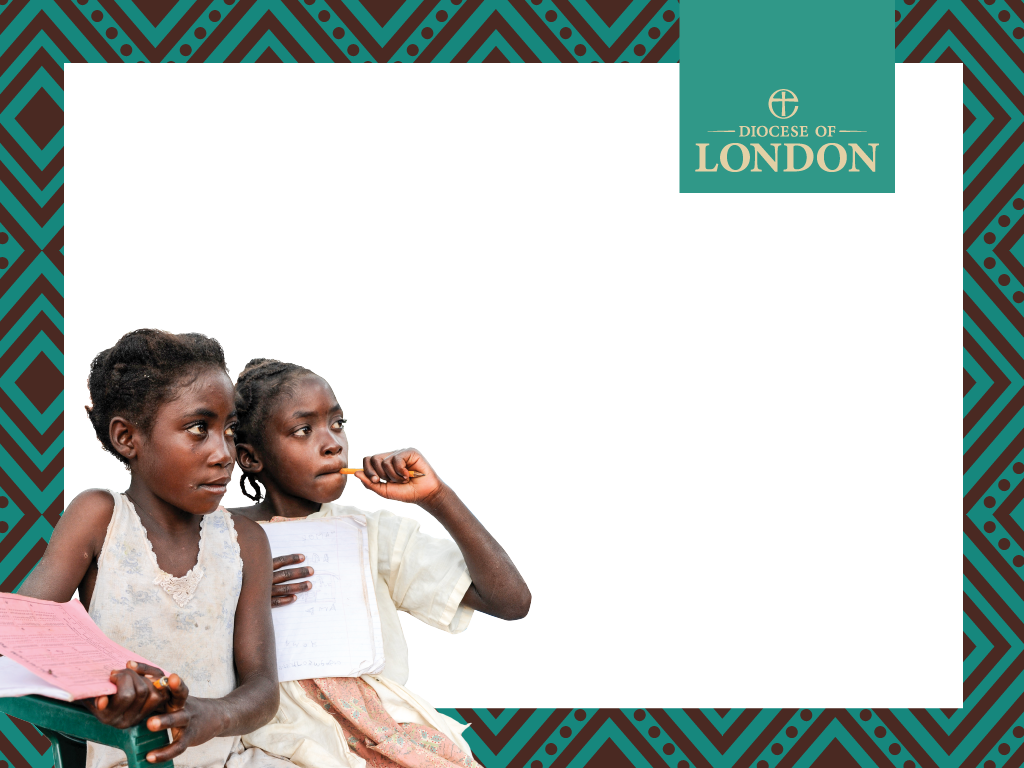 ALMA are already supporting school building projects in:
[Speaker Notes: ALMA are already supporting school building projects in three places …]
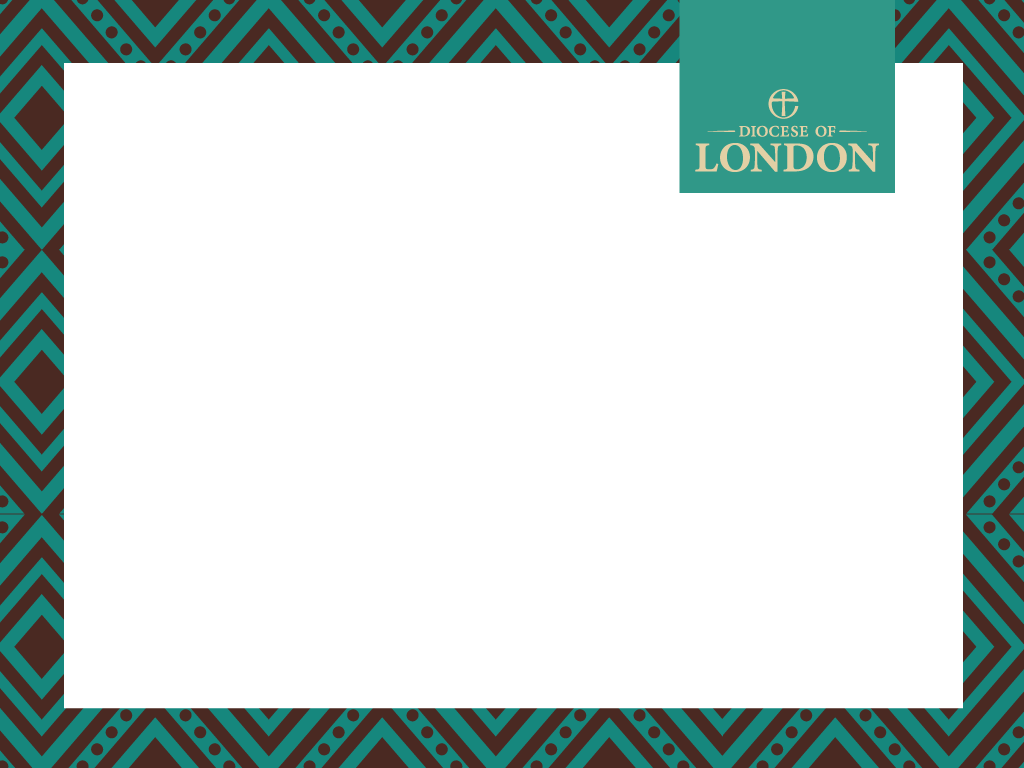 Negage
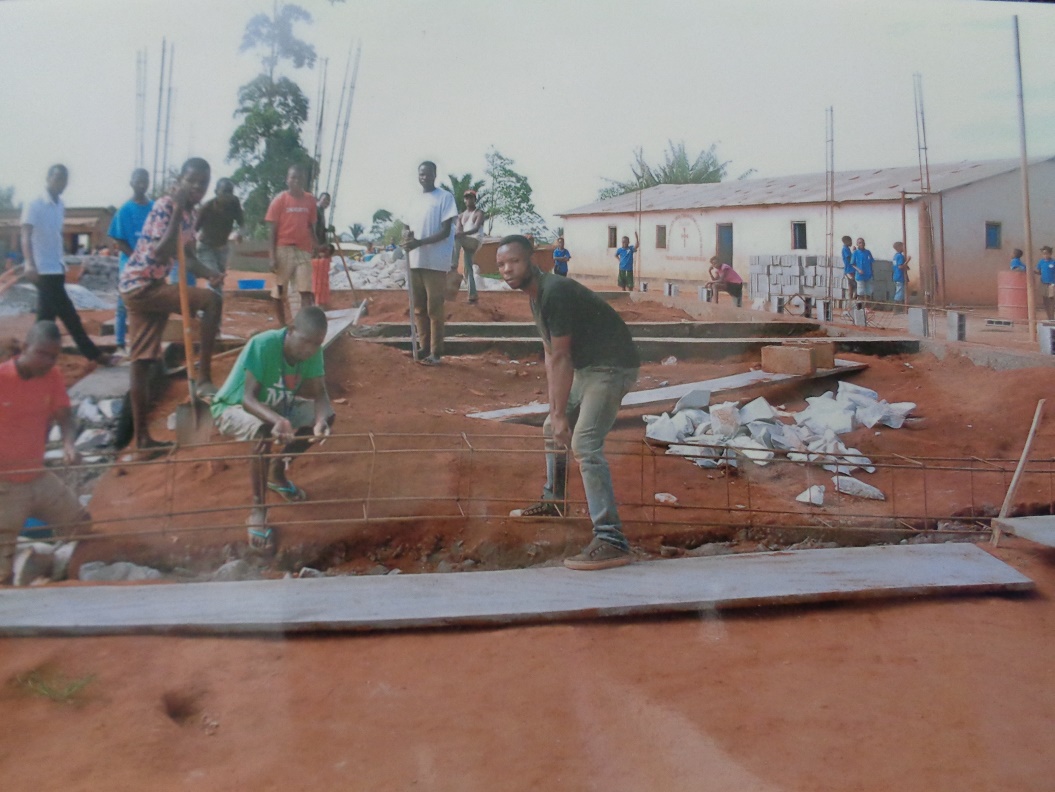 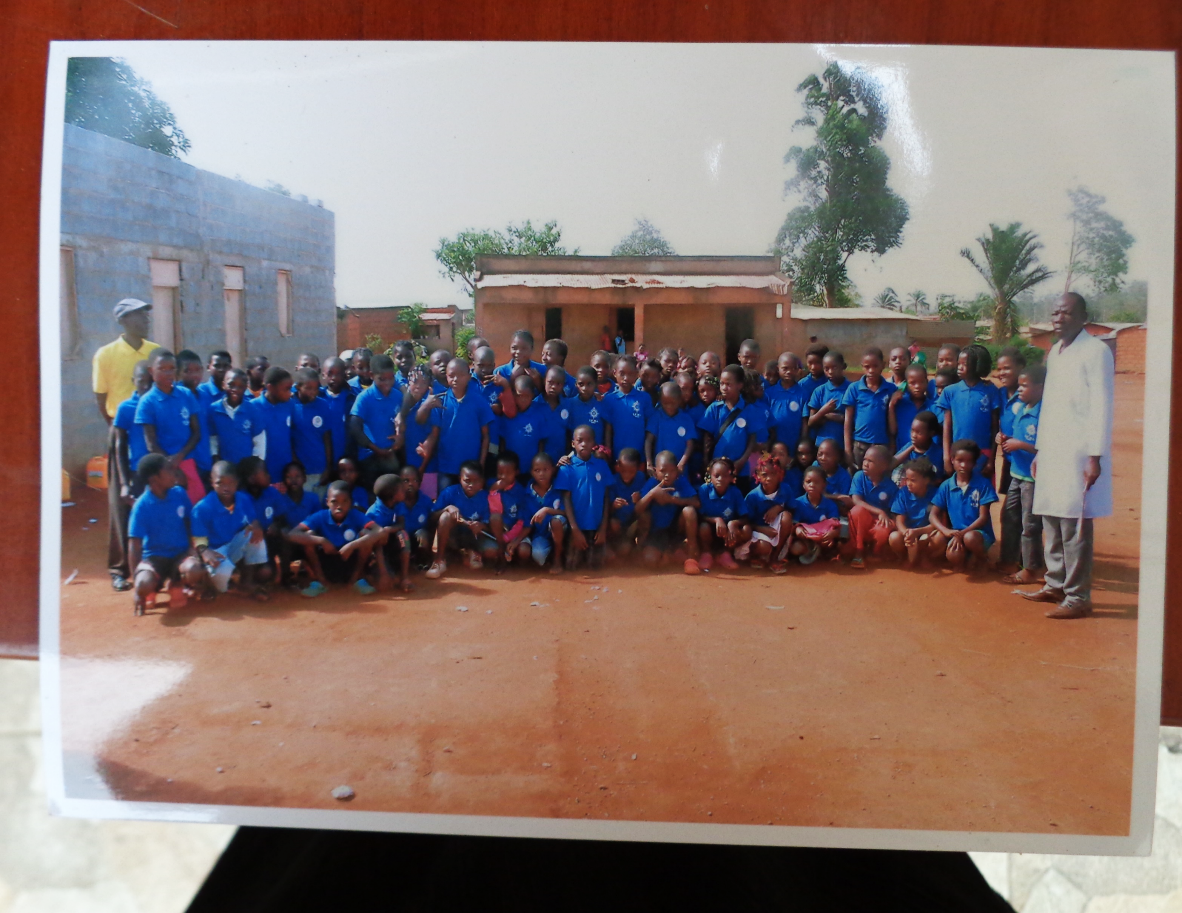 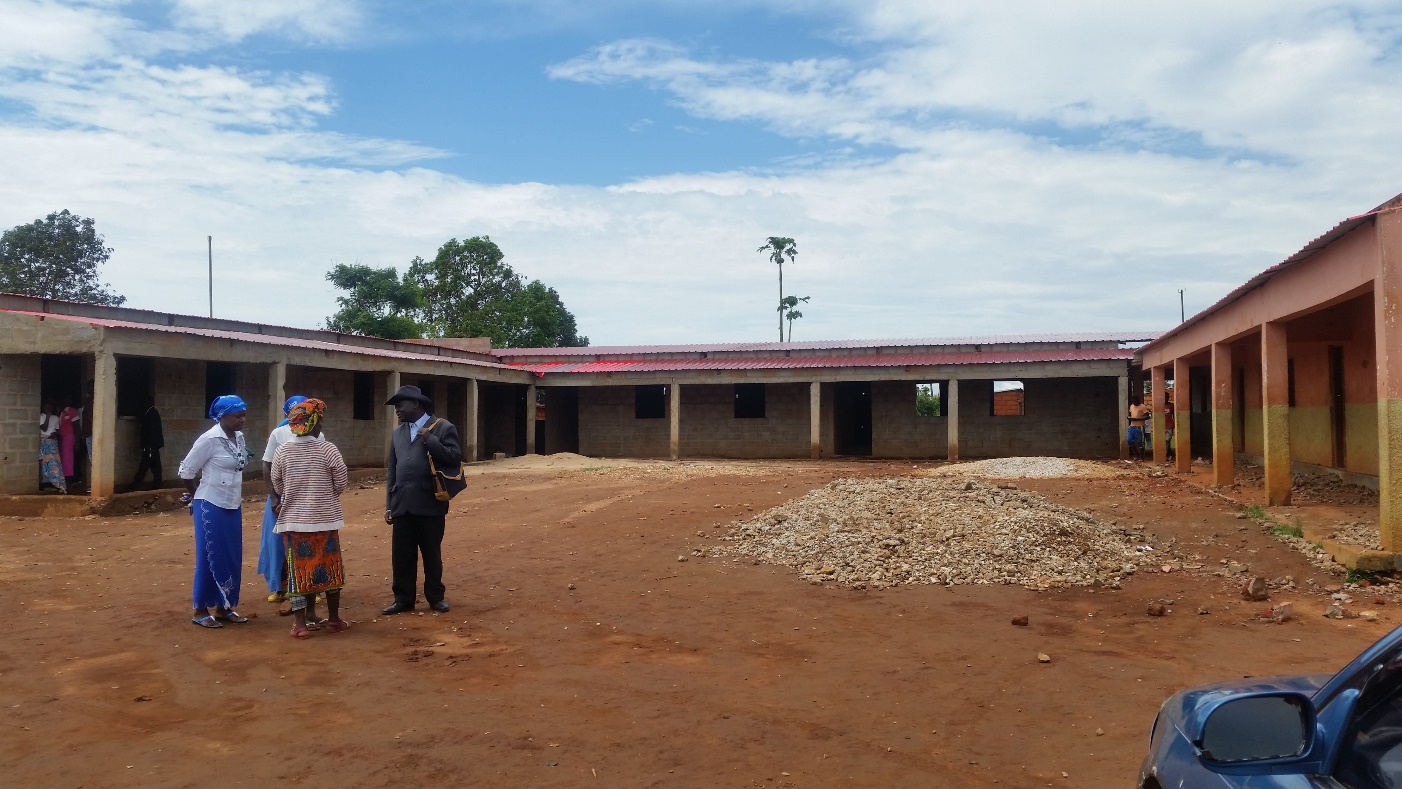 [Speaker Notes: Negage]
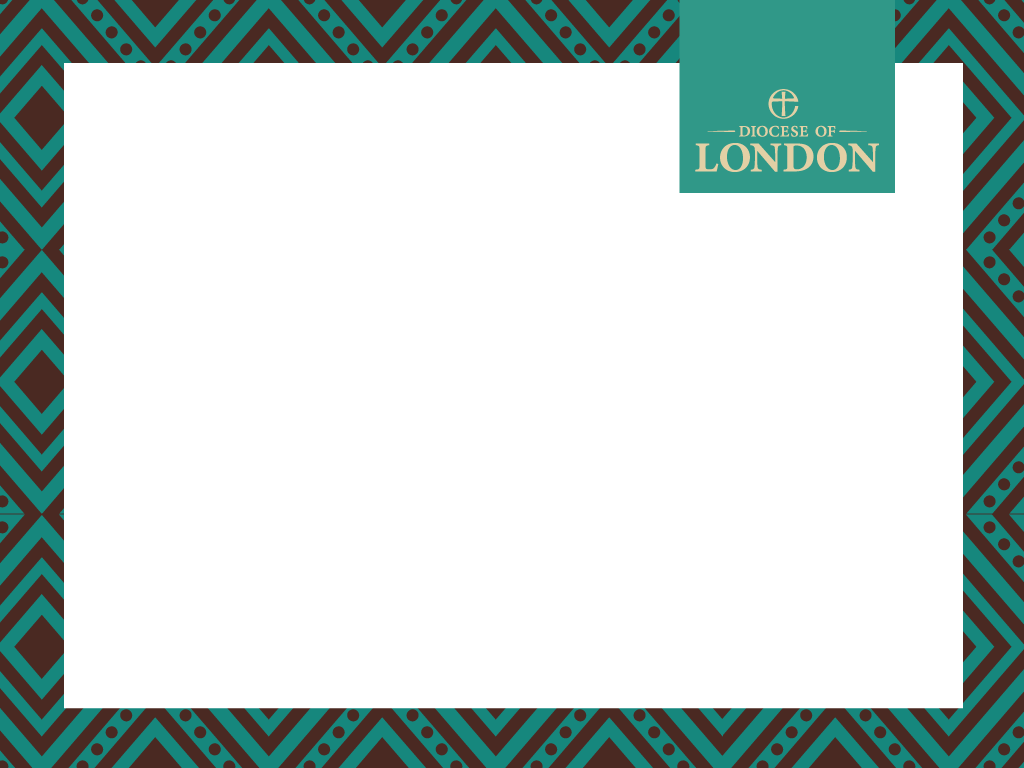 Luanda

				During




               
												    After
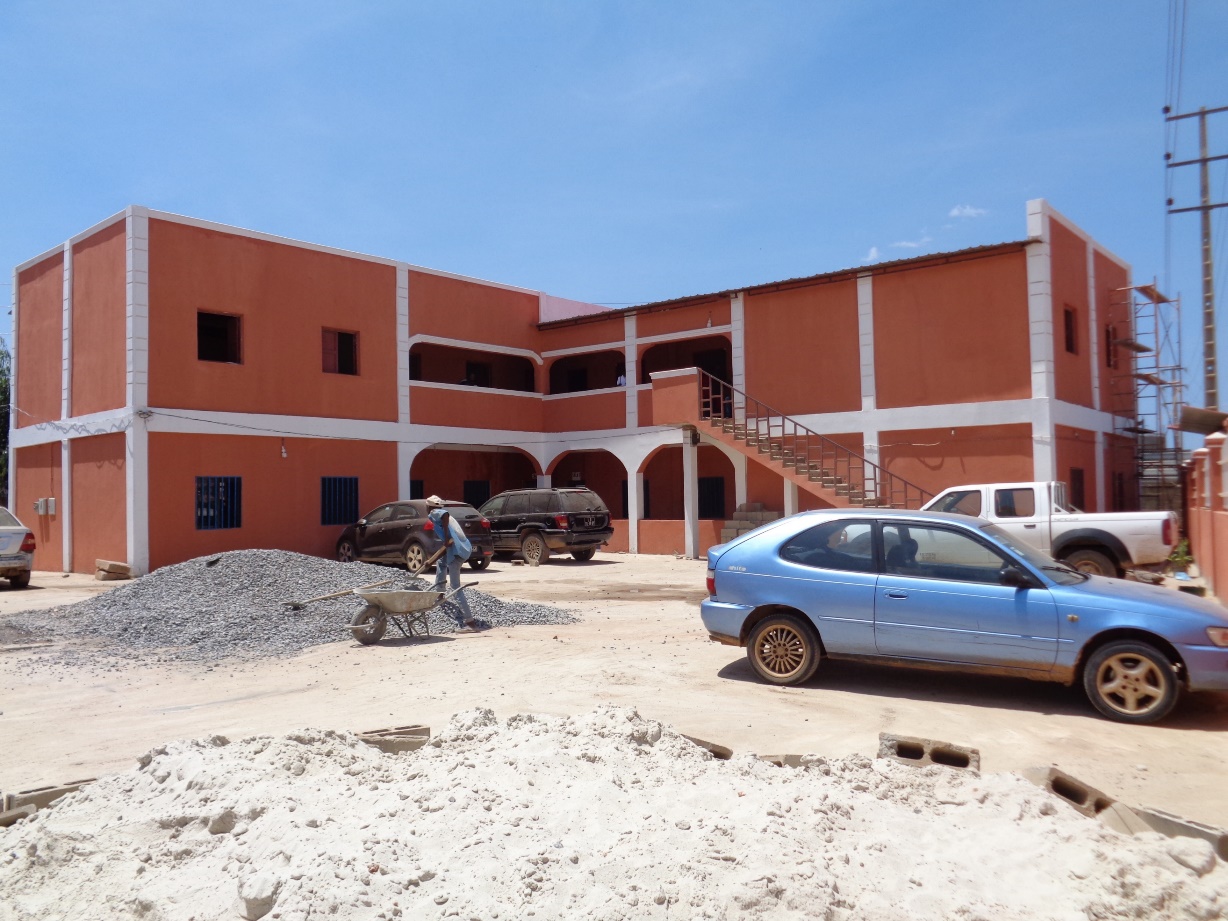 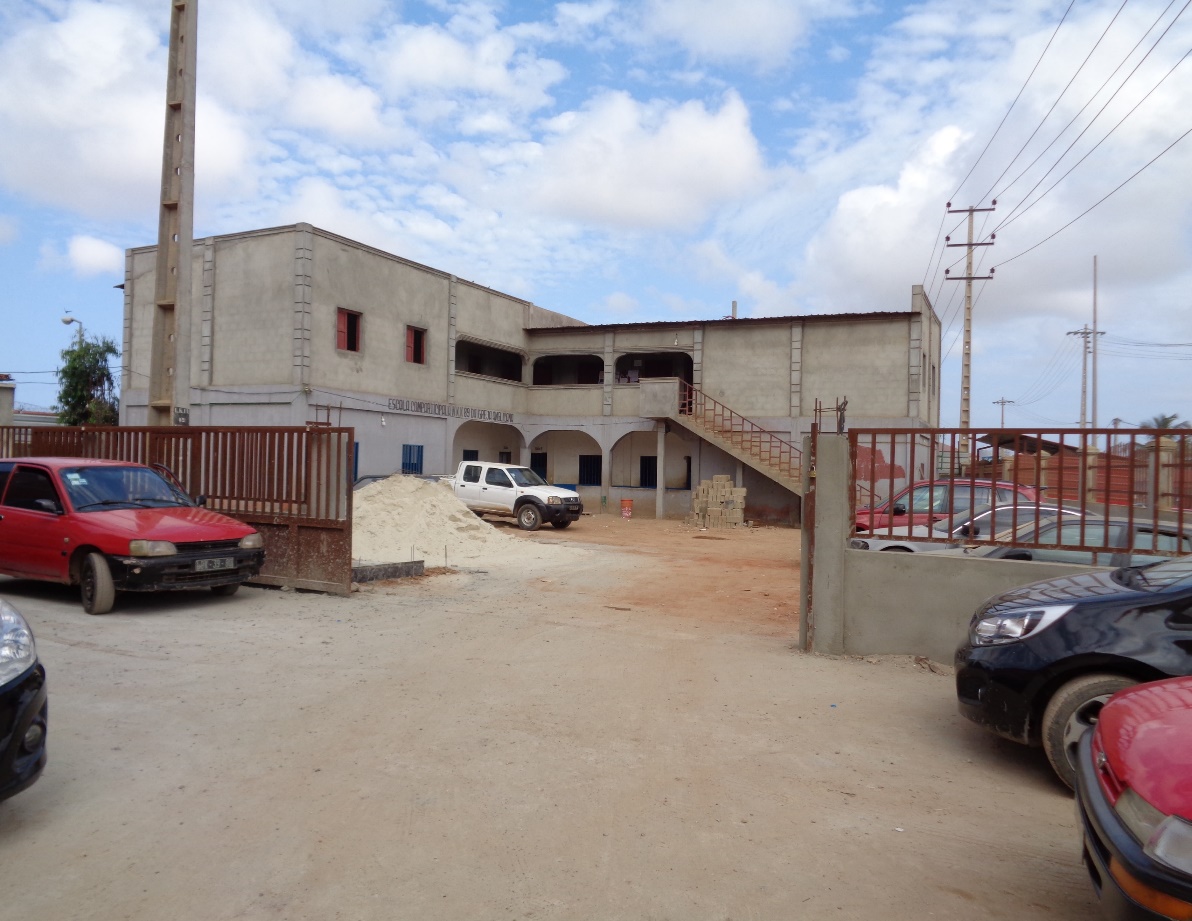 [Speaker Notes: Luanda]
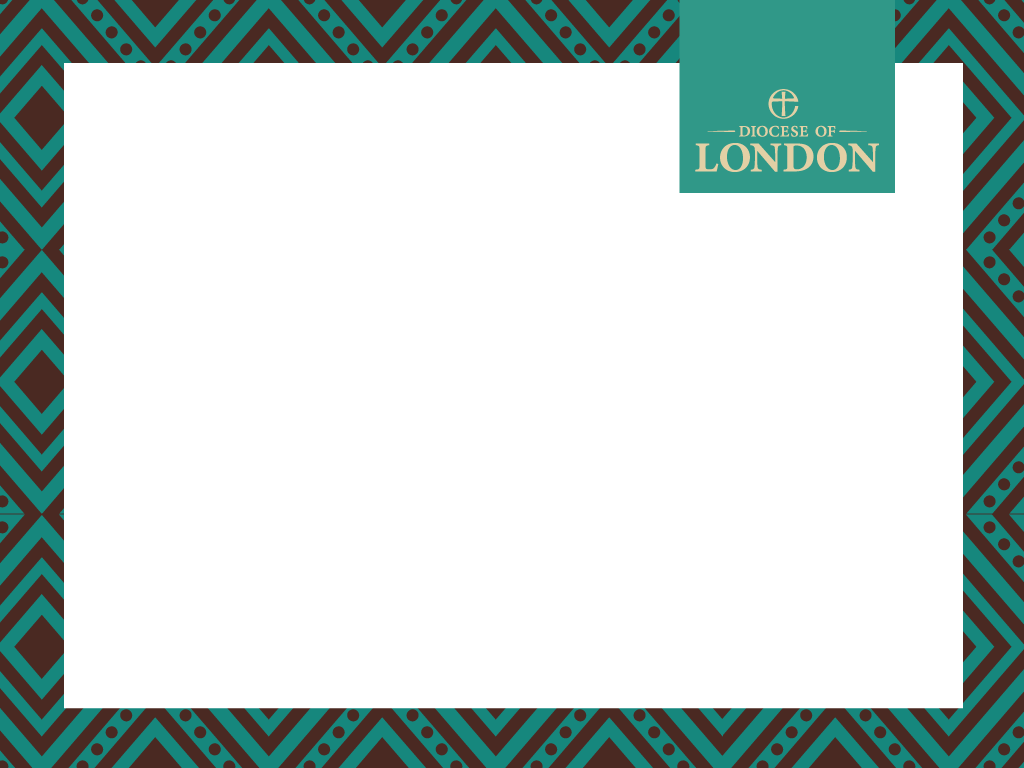 Benguela
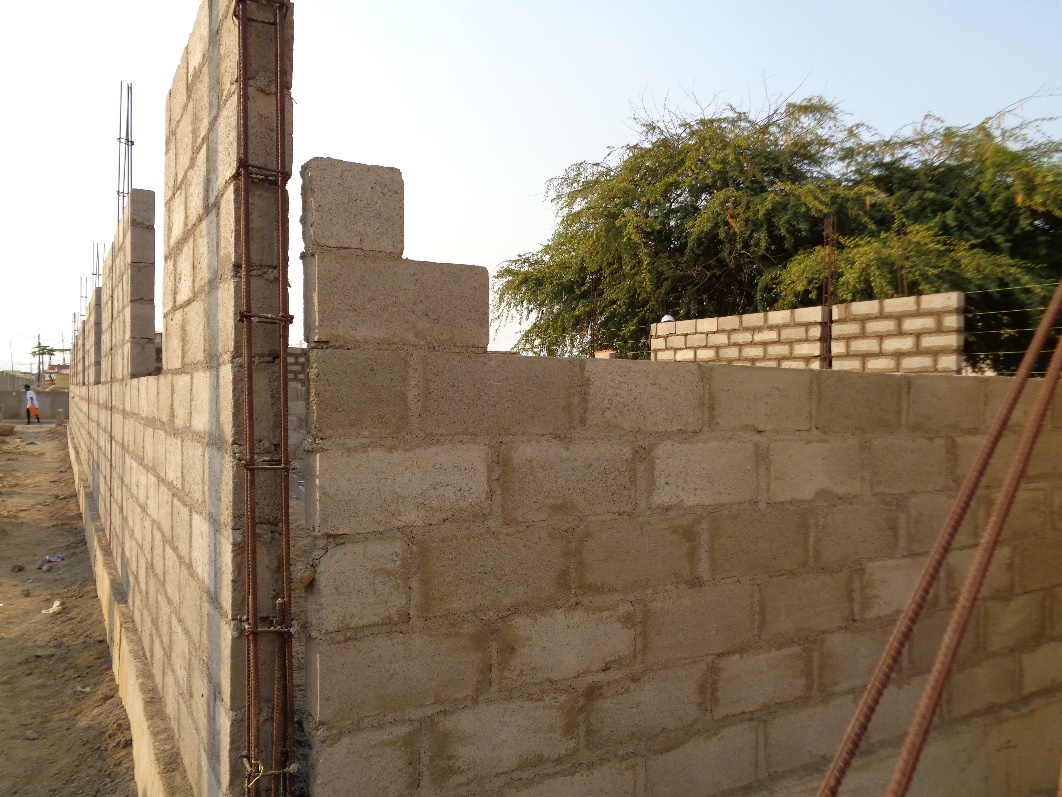 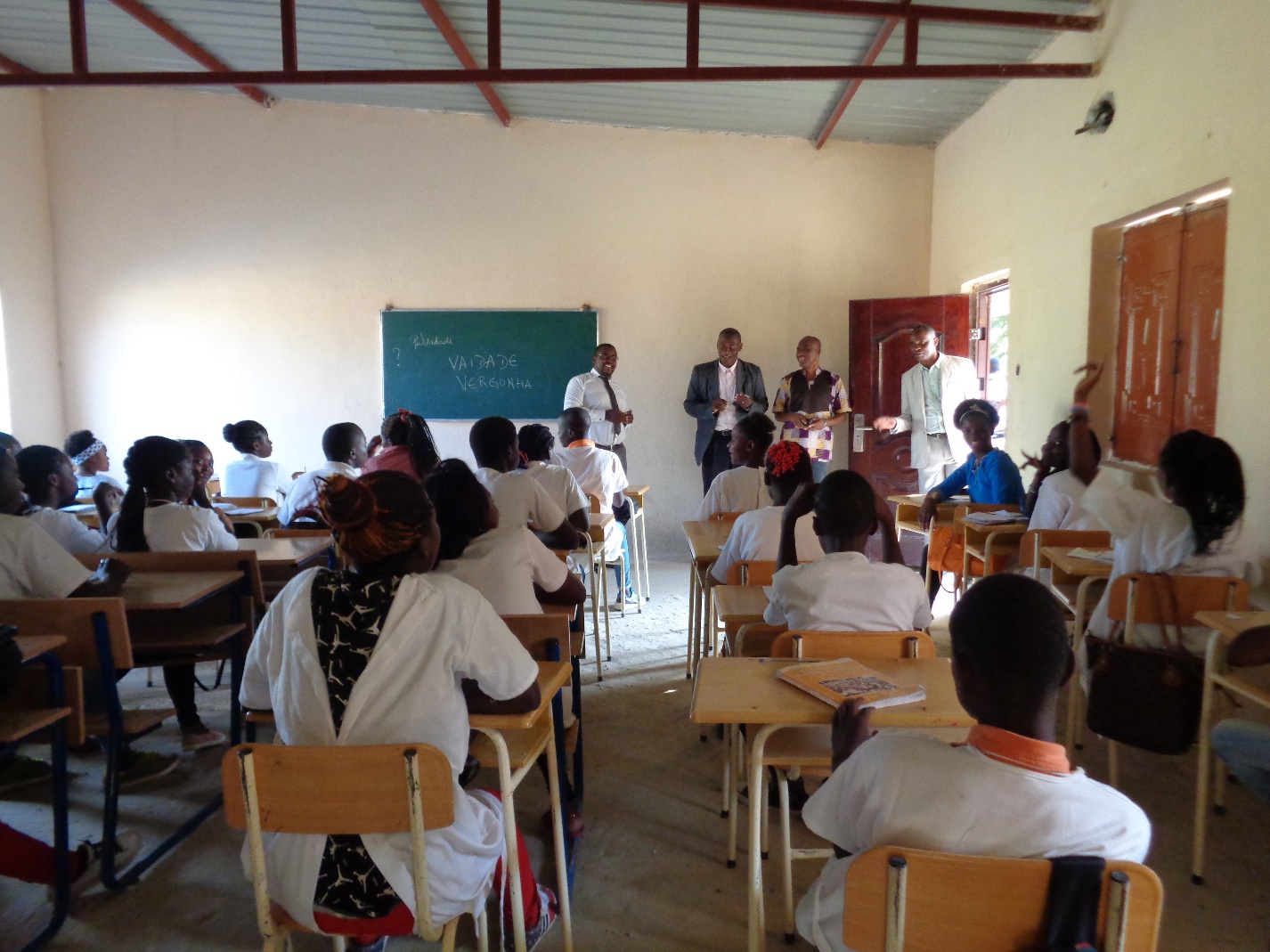 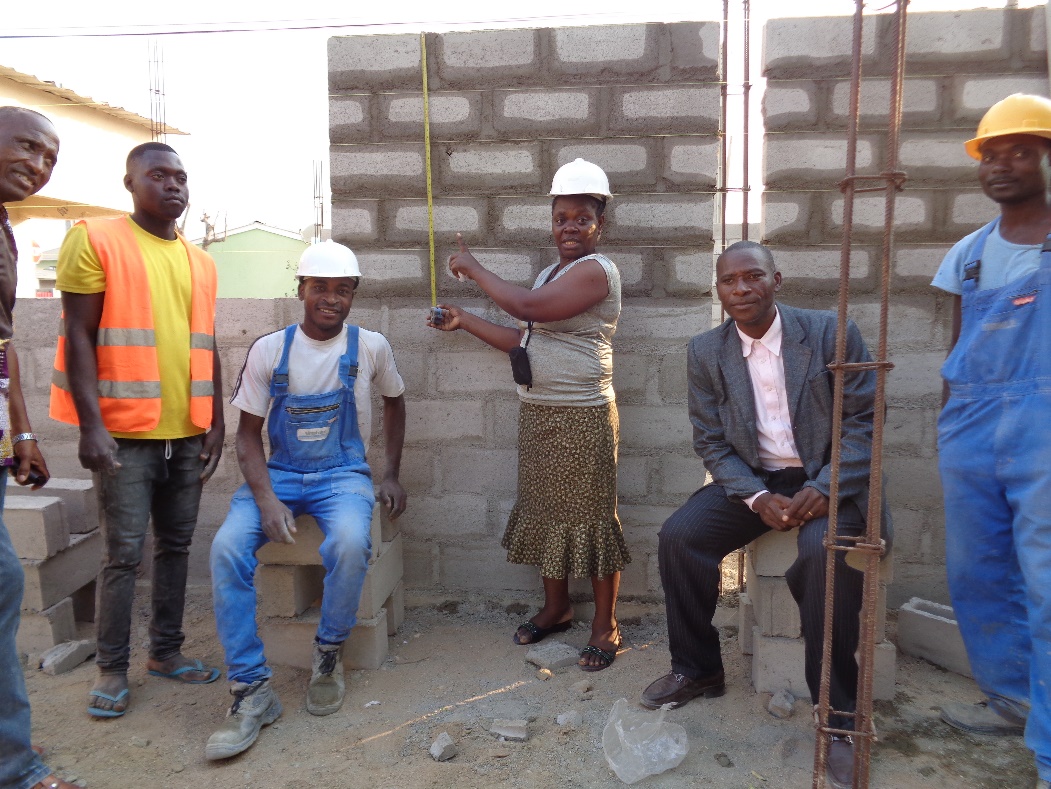 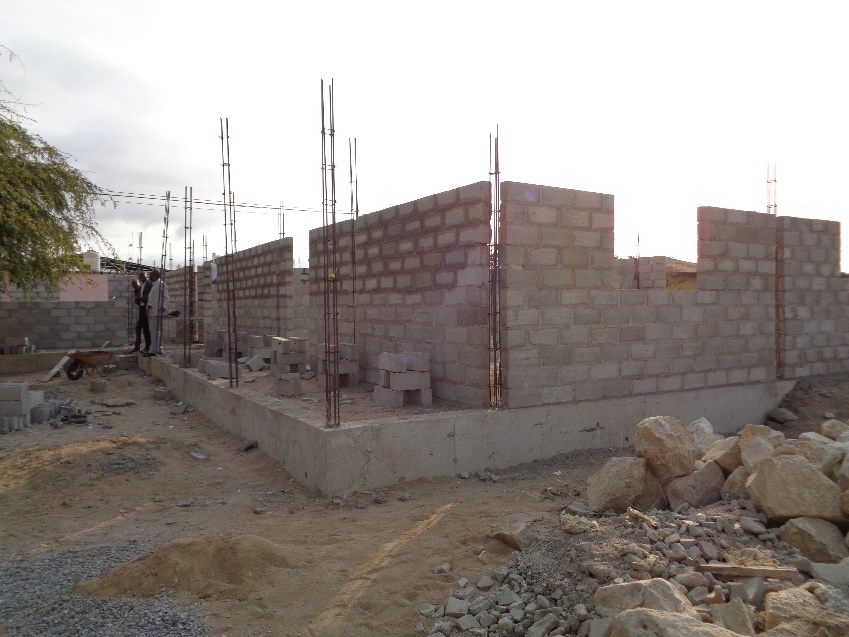 [Speaker Notes: Benguela]
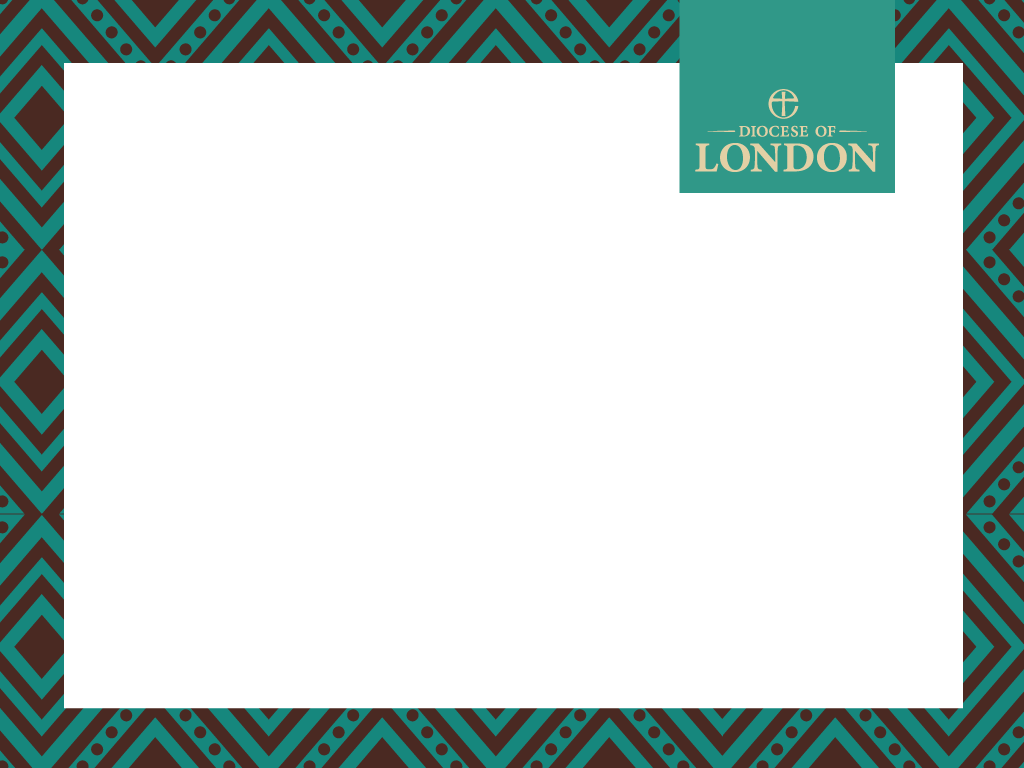 Bishop Andre says:
"Expanding and upgrading 							  church schools is one  of 							of my top priorities”. 
 
“Education is a vital part of our mission and outreach.  The more school places we provide, the more children and communities we will be able to support."
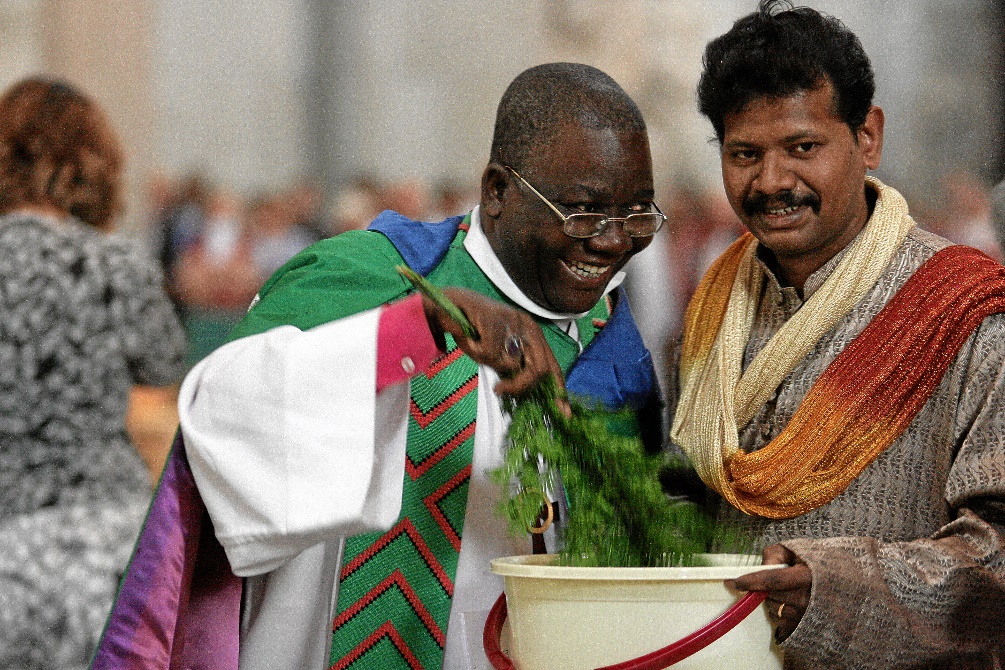 [Speaker Notes: Bishop Andre (the Bishop for Angola) says:
"Expanding and upgrading church schools is one of my top priorities.  Education is a vital part of our mission and outreach.  The more school places we provide, the more children and communities we will be able to support."]
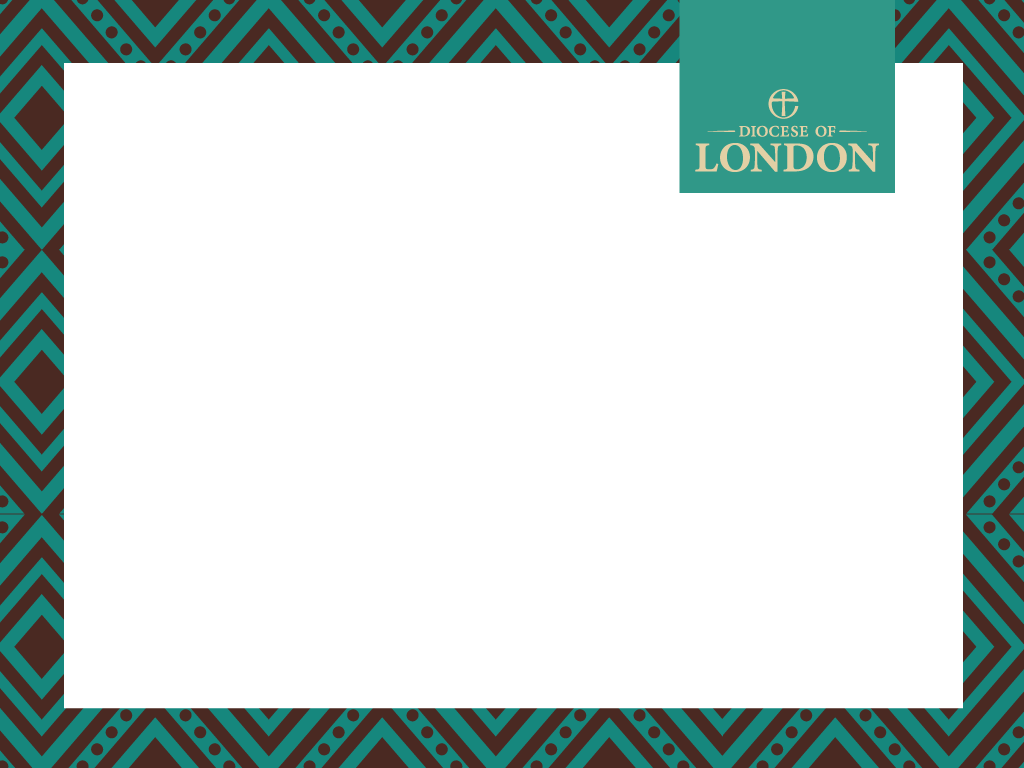 Please join us as we journey with our vibrant and optimistic partners in Christ during Lent 2017 and support them in

Sowing Seeds for Tomorrow

For more information visit
www.london.anglican.org/lentappeal
[Speaker Notes: Please support the 2017 Lent Appeal on behalf of ALMA and our Diocesan Partners in Angola and Mozambique.]